Использование стандартизованных диагностических инструментов при оценке эффективности практик работы с детьми с РАС
Канд.психол.наук
 Дарья Станиславовна Переверзева

Канд.биол.наук
Елизавета Юрьевна Давыдова
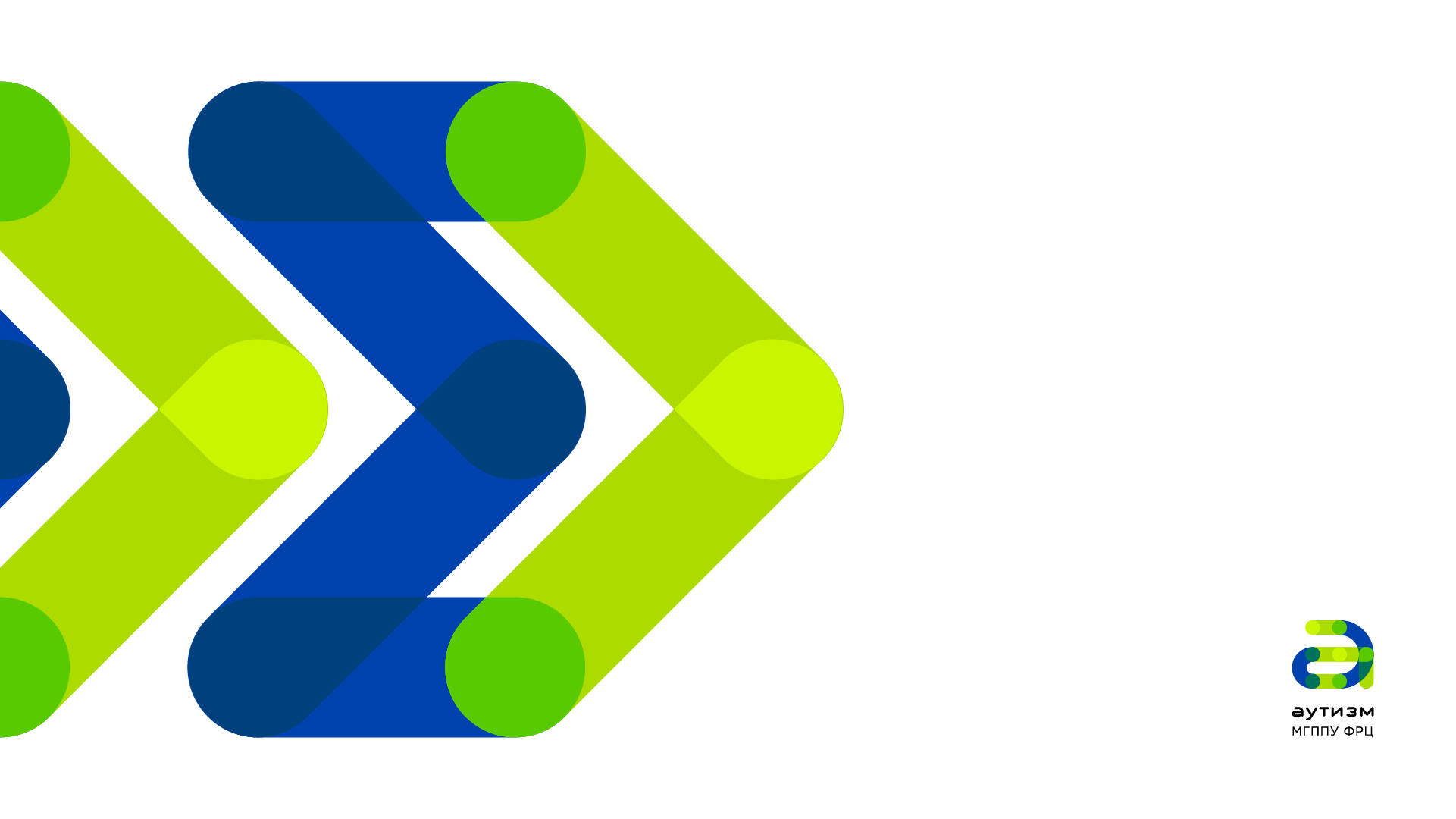 Задачи оценки эффективности практик работы с детьми с РАС
Контроль развития
Оценка эффективности применяемых методик
Оптимизация вмешательств

Корректировка образовательного маршрута
Подбор наиболее эффективных методов
Модификация методов с учетом характеристик целевой группы
Регламентированная индивидуализация вмешательств
Оптимизация вмешательств

Корректировка образовательного маршрута
Подбор наиболее эффективных методов
Контроль развития
Оценка эффективности применяемых методик
Регламентированность практики

структурированное описание, позволяющее воспроизводить вмешательство

инструменты оценки – внутренние и стандартизованные

Методические рекомендации по реализации практики для конкретной целевой группы.
Проведение исследований с максимально возможным соблюдением принципов доказательности
Проведение исследований с максимально возможным соблюдением принципов доказательности
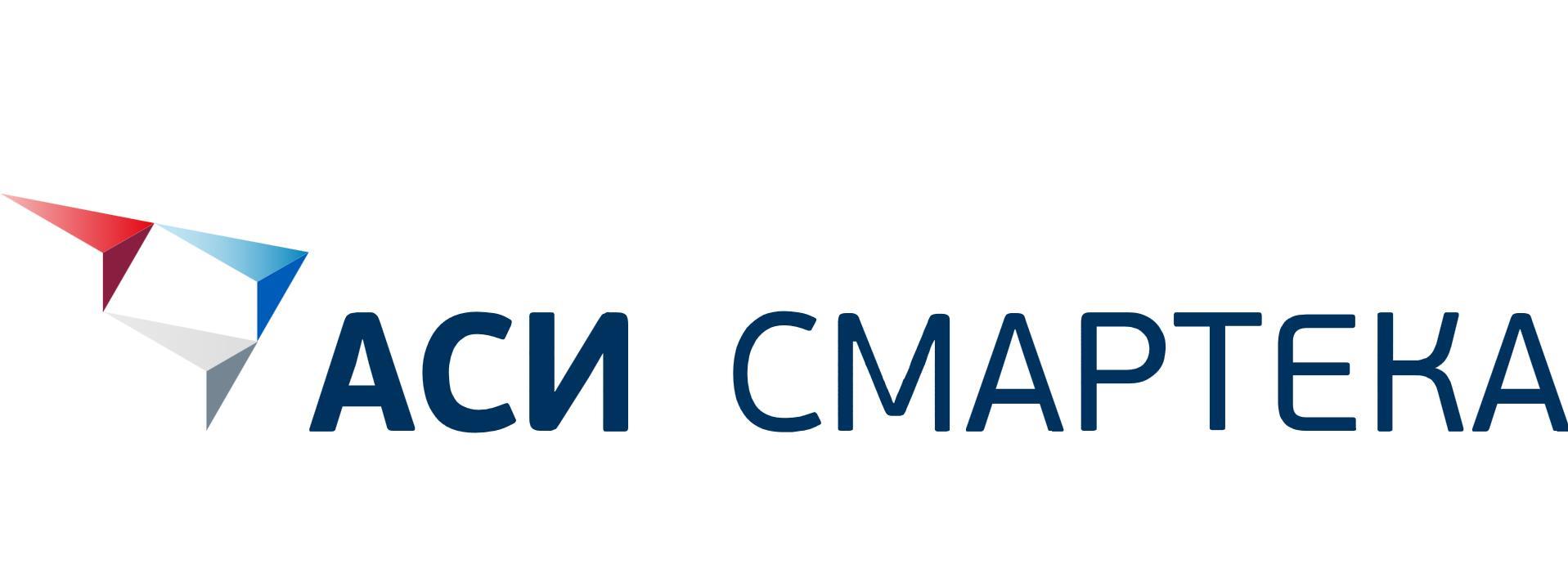 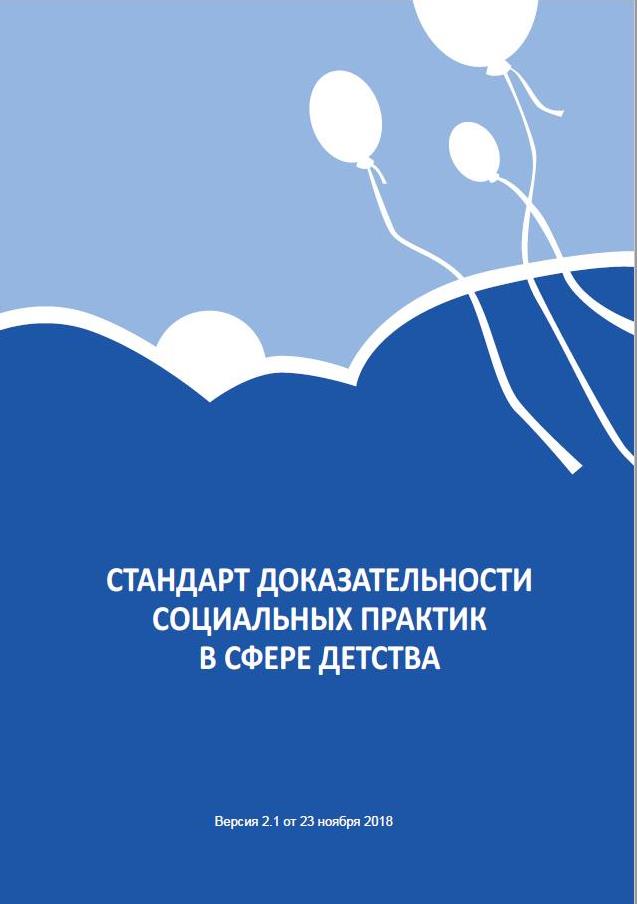 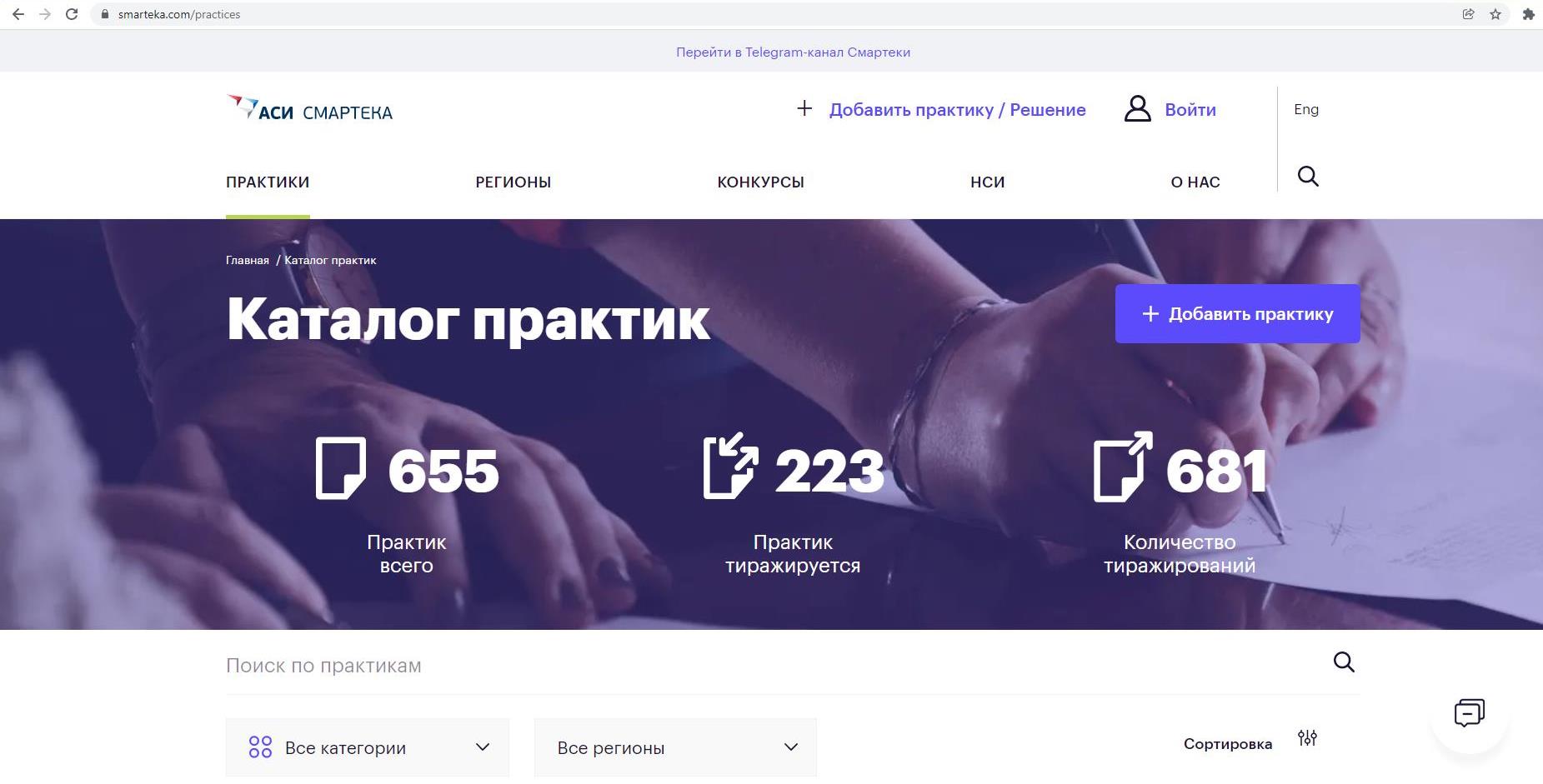 Стандартизованный тест
Психологический тест с четко определенными неизменным списком заданий, протоколом проведения инструкцией, методами обработки результатов и подсчета баллов.
Протокол психологического обследования ребенка
M-CHAT
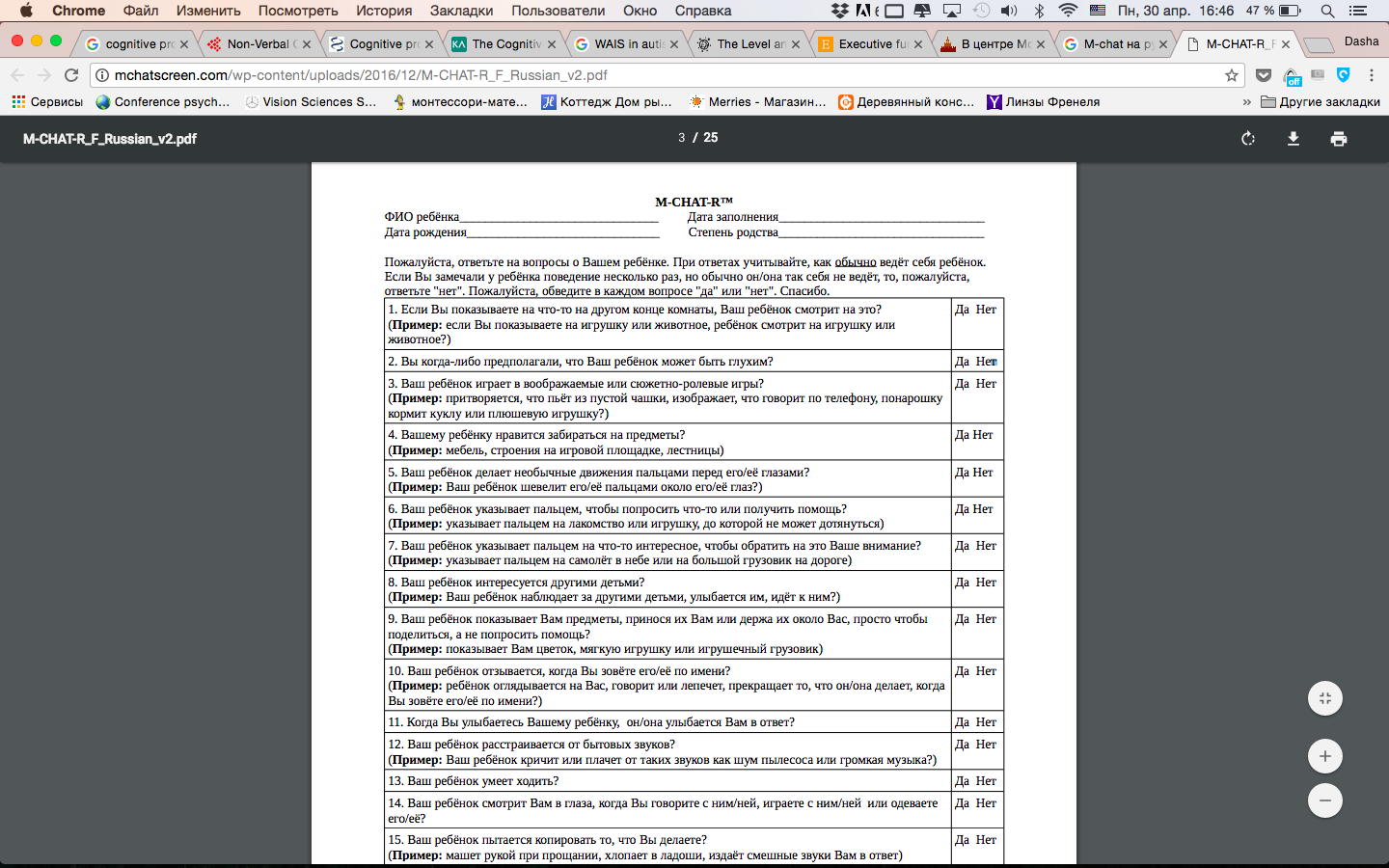 SCQ Социально-коммуникативный опросник
40 вопросов, подразумевающих ответы «да» или «нет»

Два варианта бланка SCQ:
«В течение жизни» - заполняется с учетом всей истории развития ребенка (результаты могут быть основанием для направления на более подробное обследование);

«В настоящее время» - заполняется относительно поведения ребенка в течении последних 3 месяцев (результаты помогают оценить динамику аутистических проявлений).

Пороговое значение 15 баллов
Социально-коммуникативный опросник (SCQ)
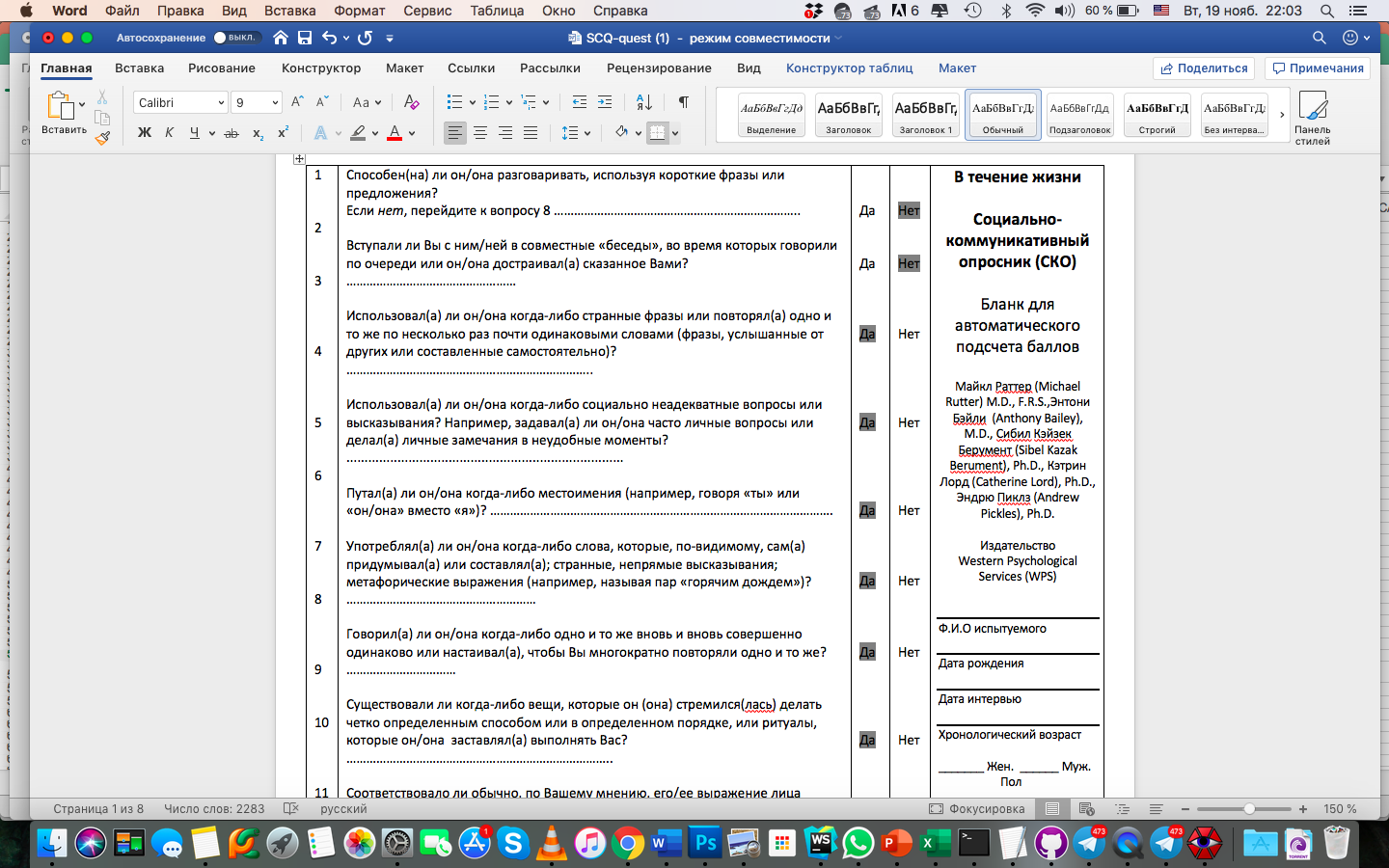 План диагностического обследования при аутизме ADOS-2
Стандартизированная методика
Оценка общения, социального взаимодействия, стереотипного поведения, игры 
“Золотой мировой стандарт” диагностики РАС 
серия заданий,  «провоцирующих» ребенка на демонстрацию коммуникативных и социальных навыков
Время проведения 40 - 60 минут
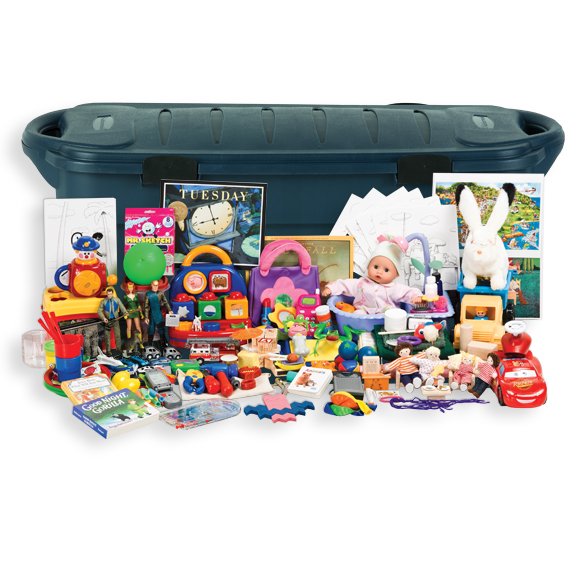 ADOS-2 состоит из пяти модулей
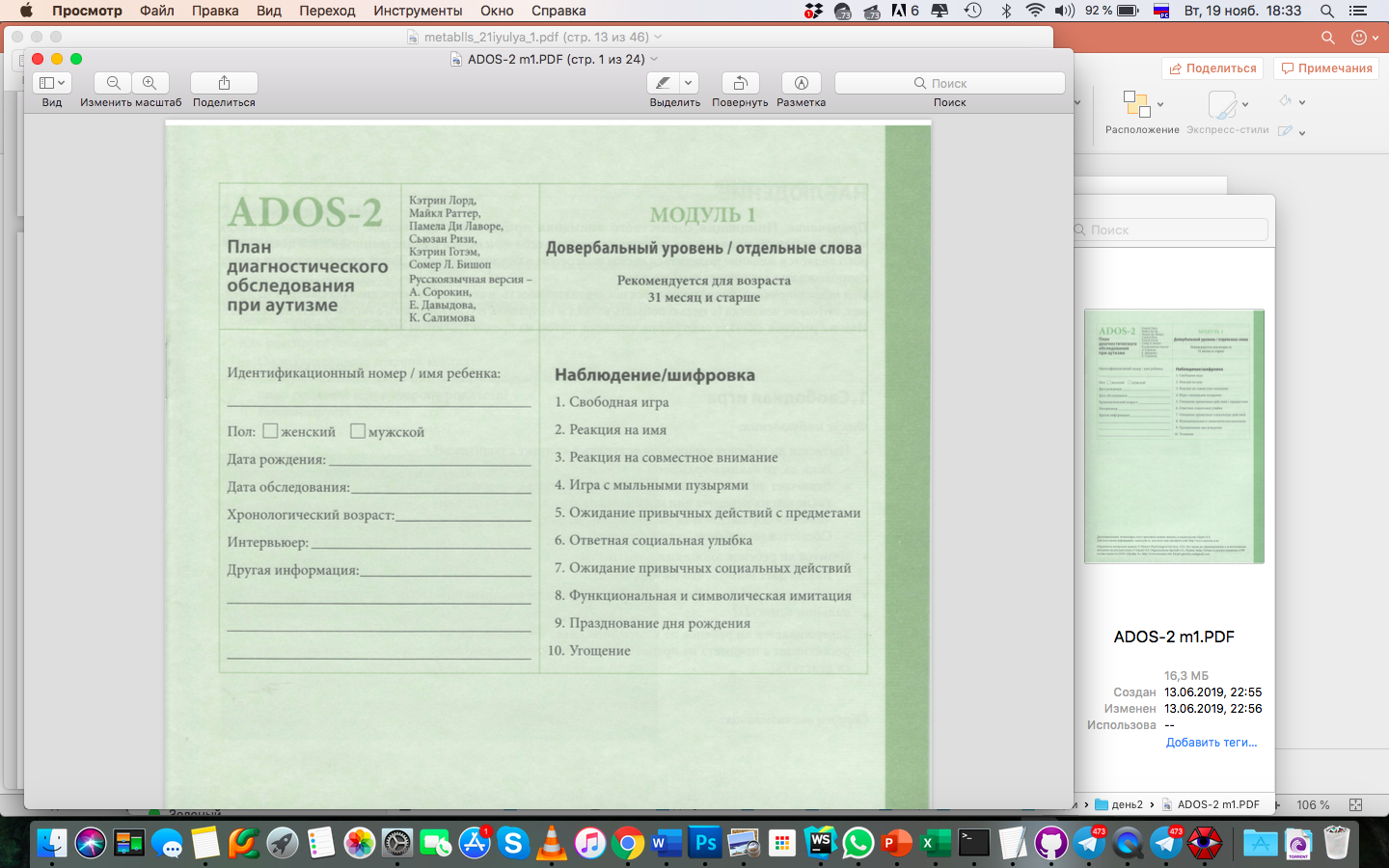 Свободная игра
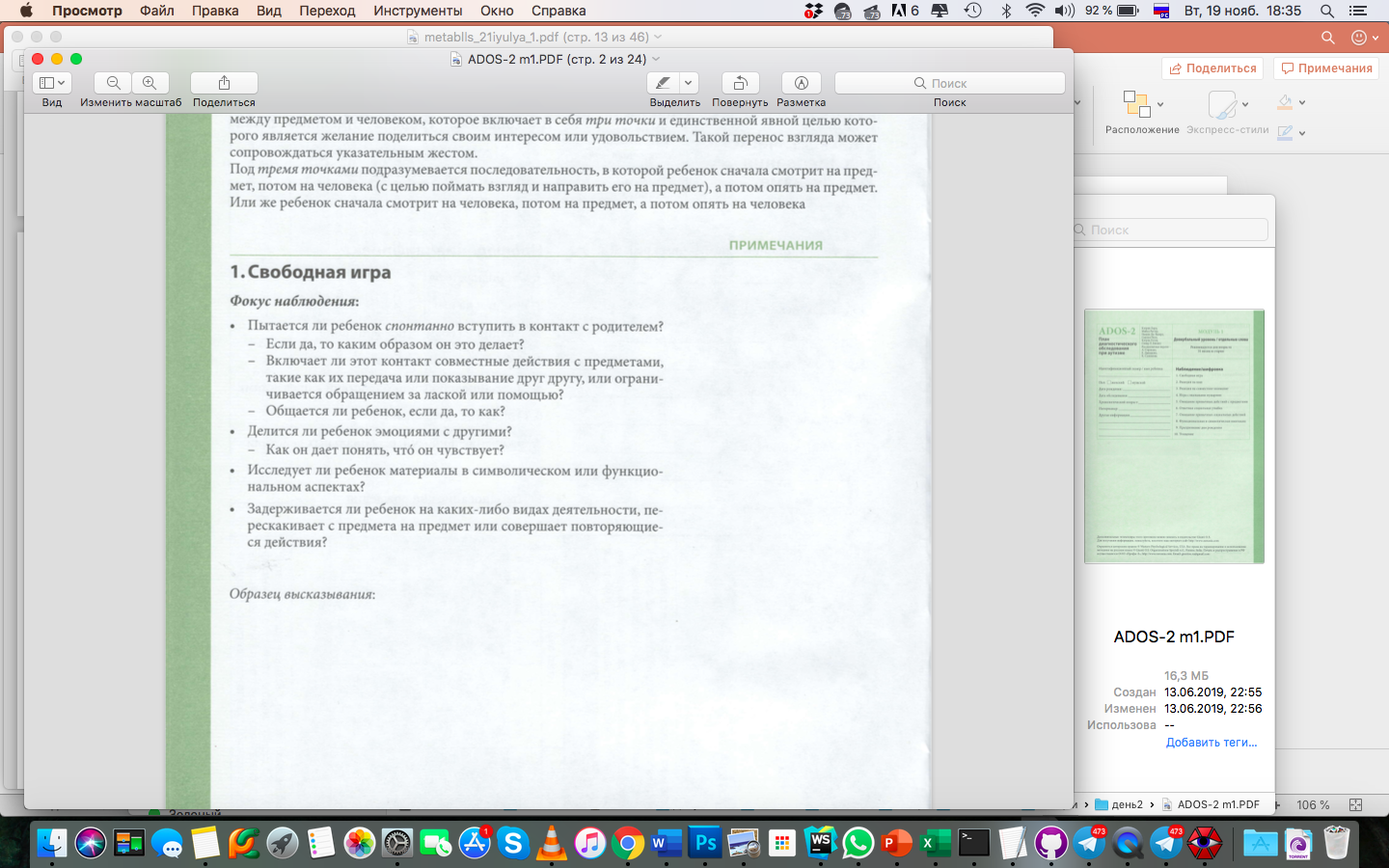 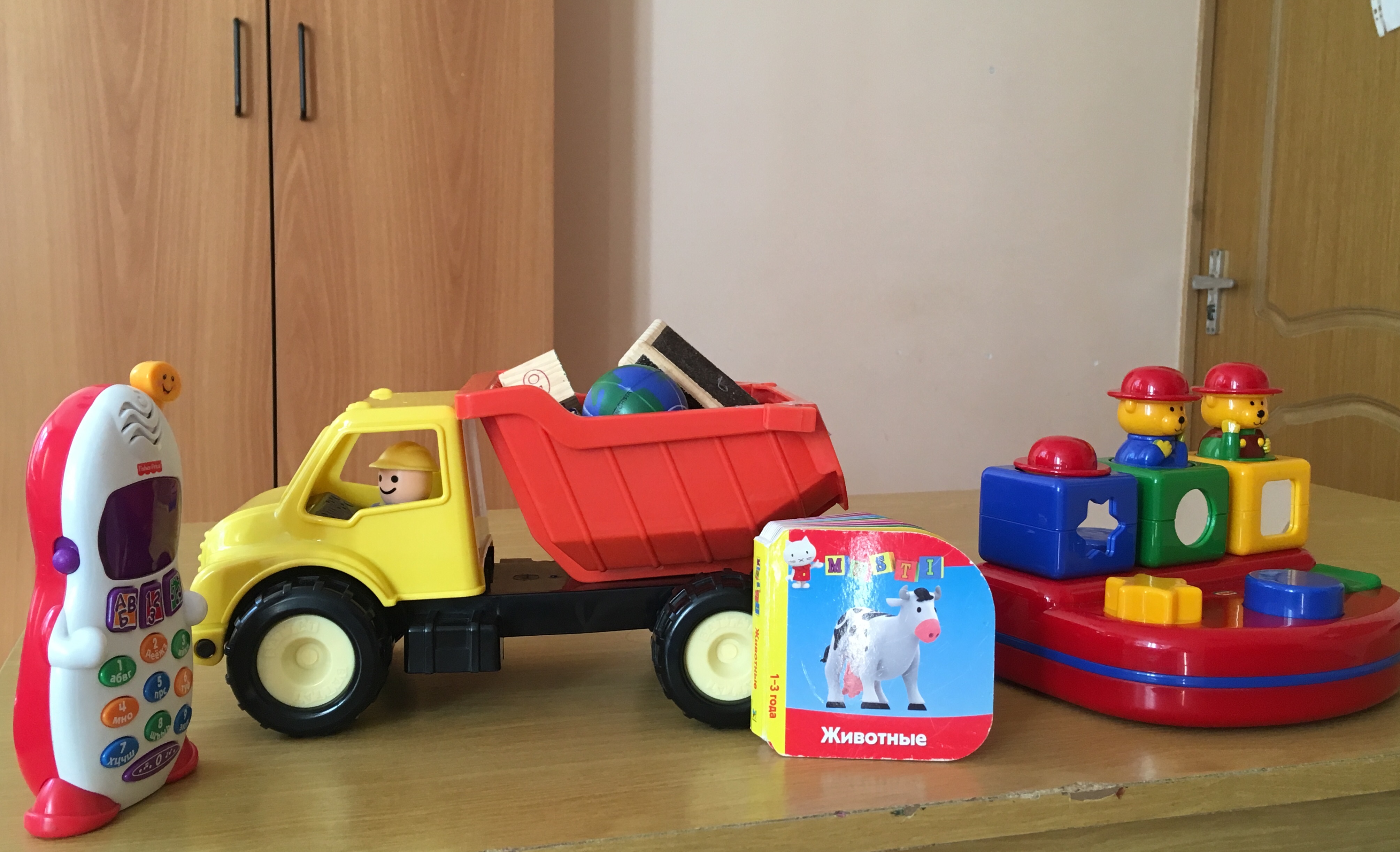 Реакция на имя
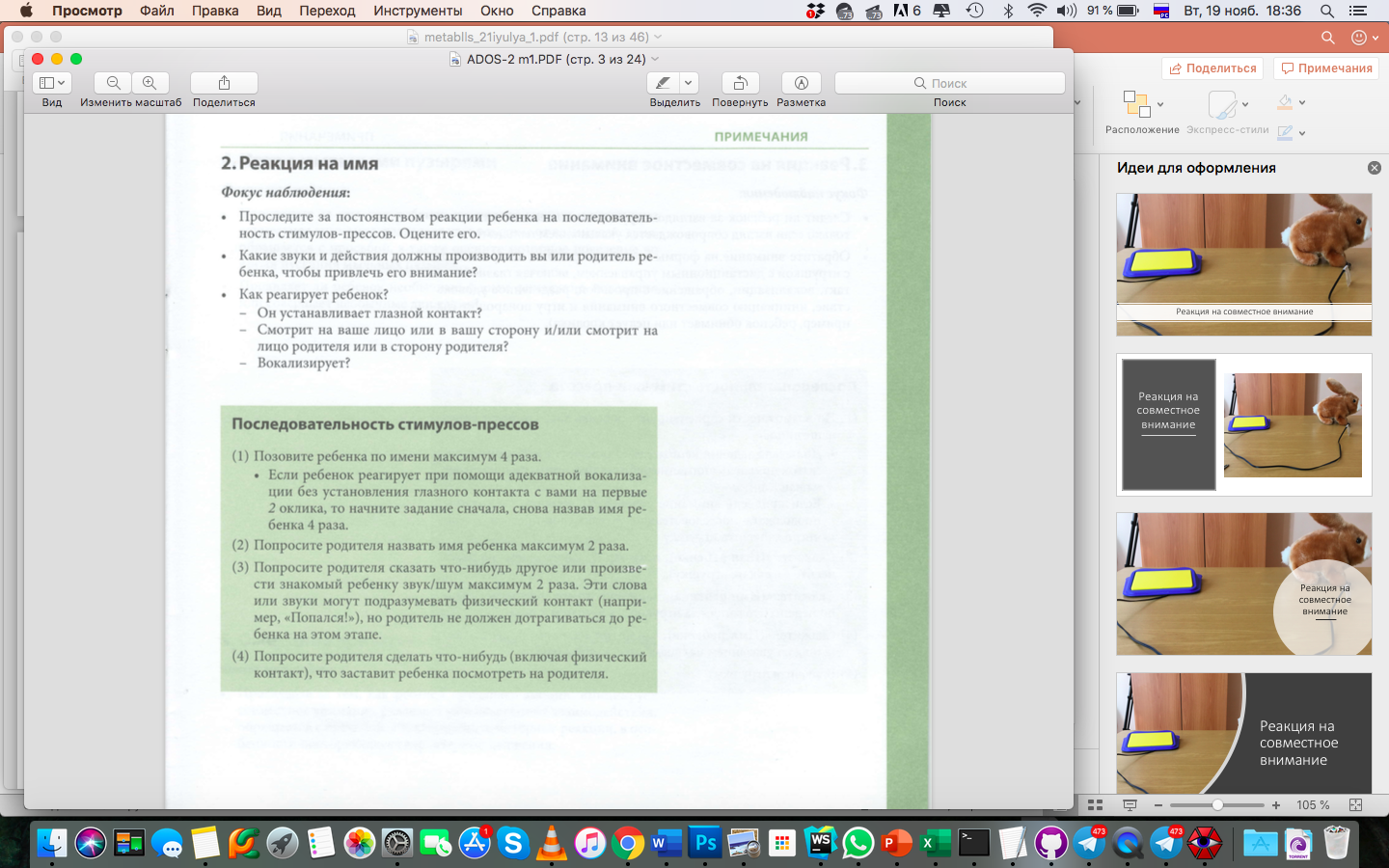 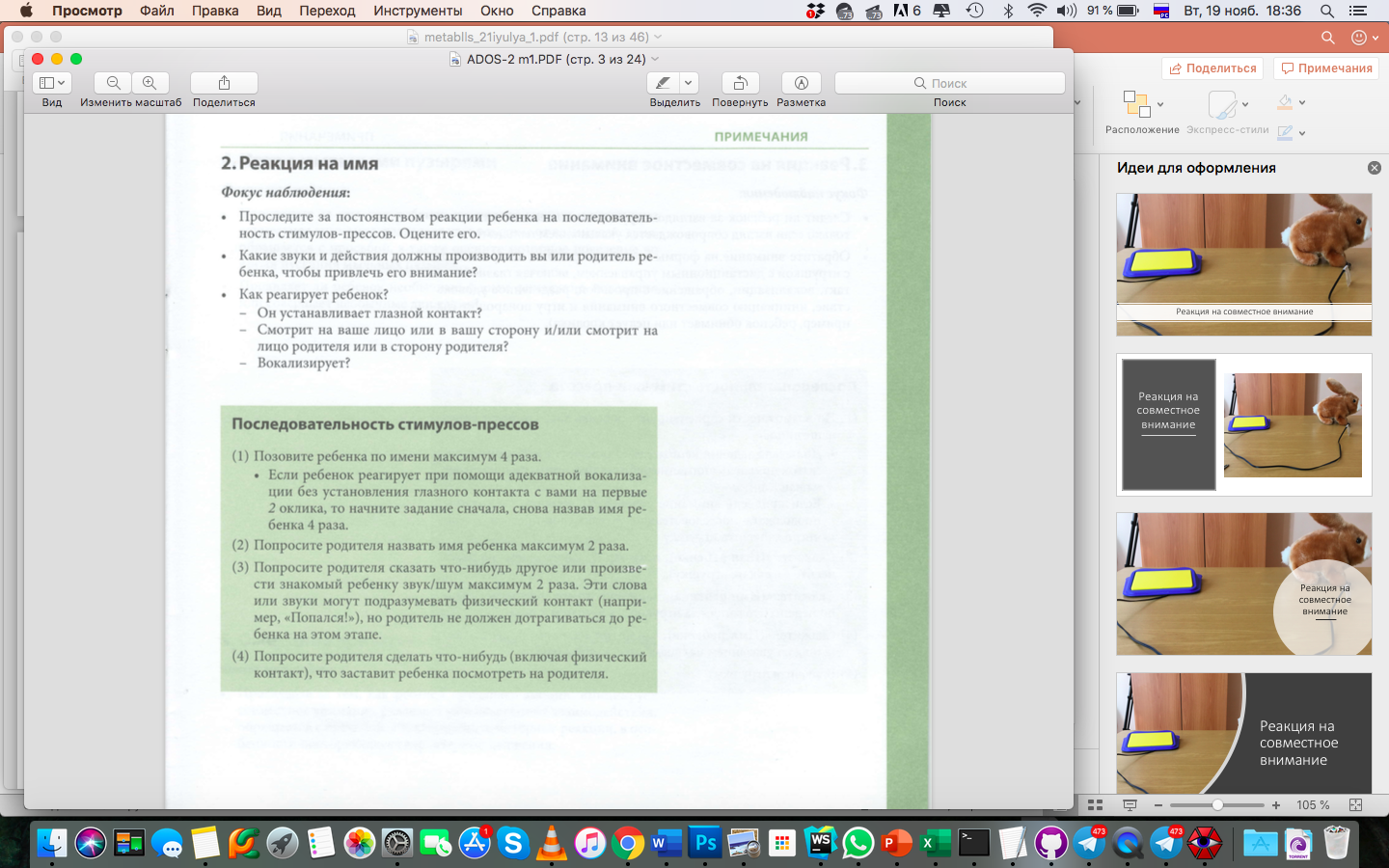 Реакция на совместное внимание
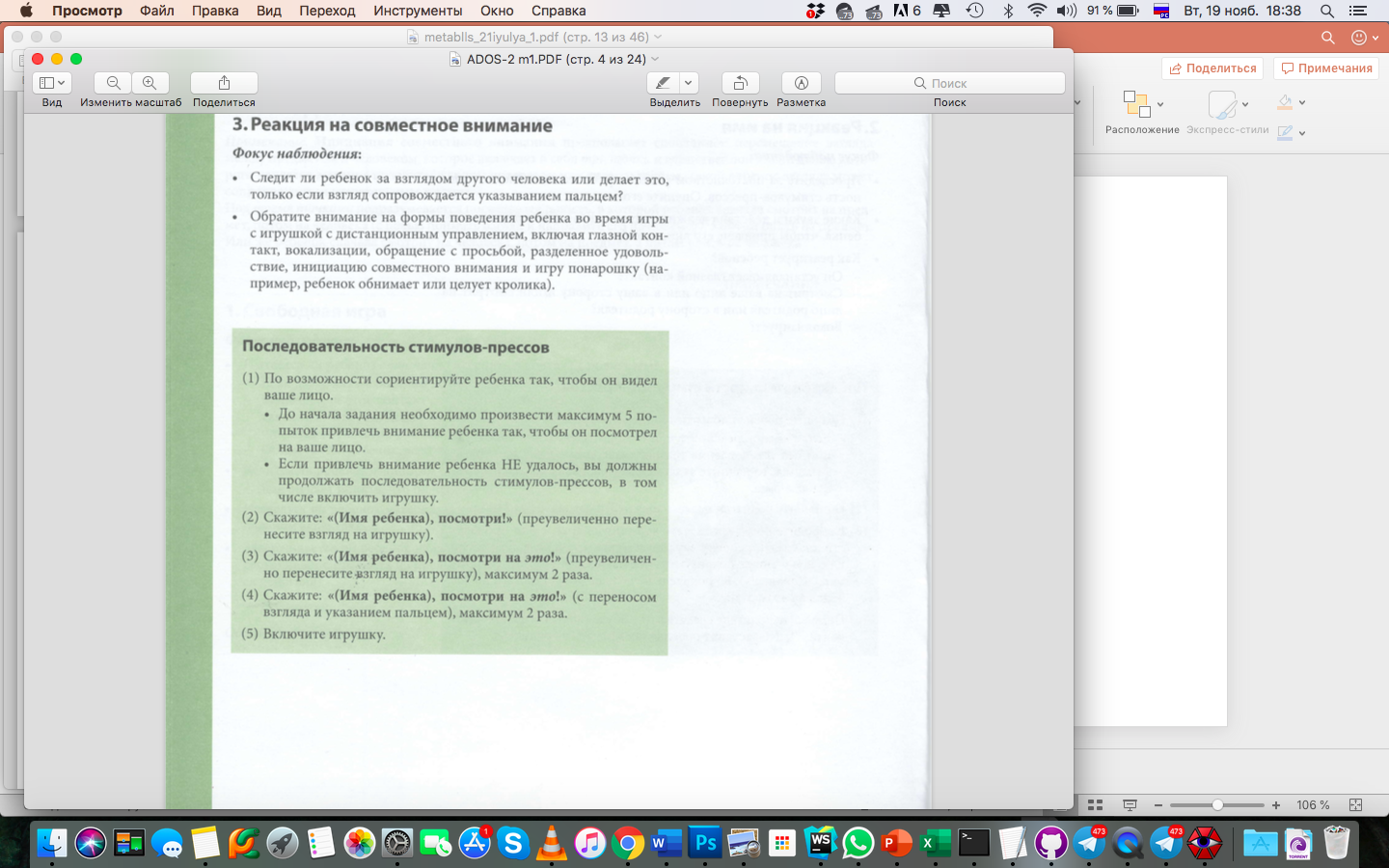 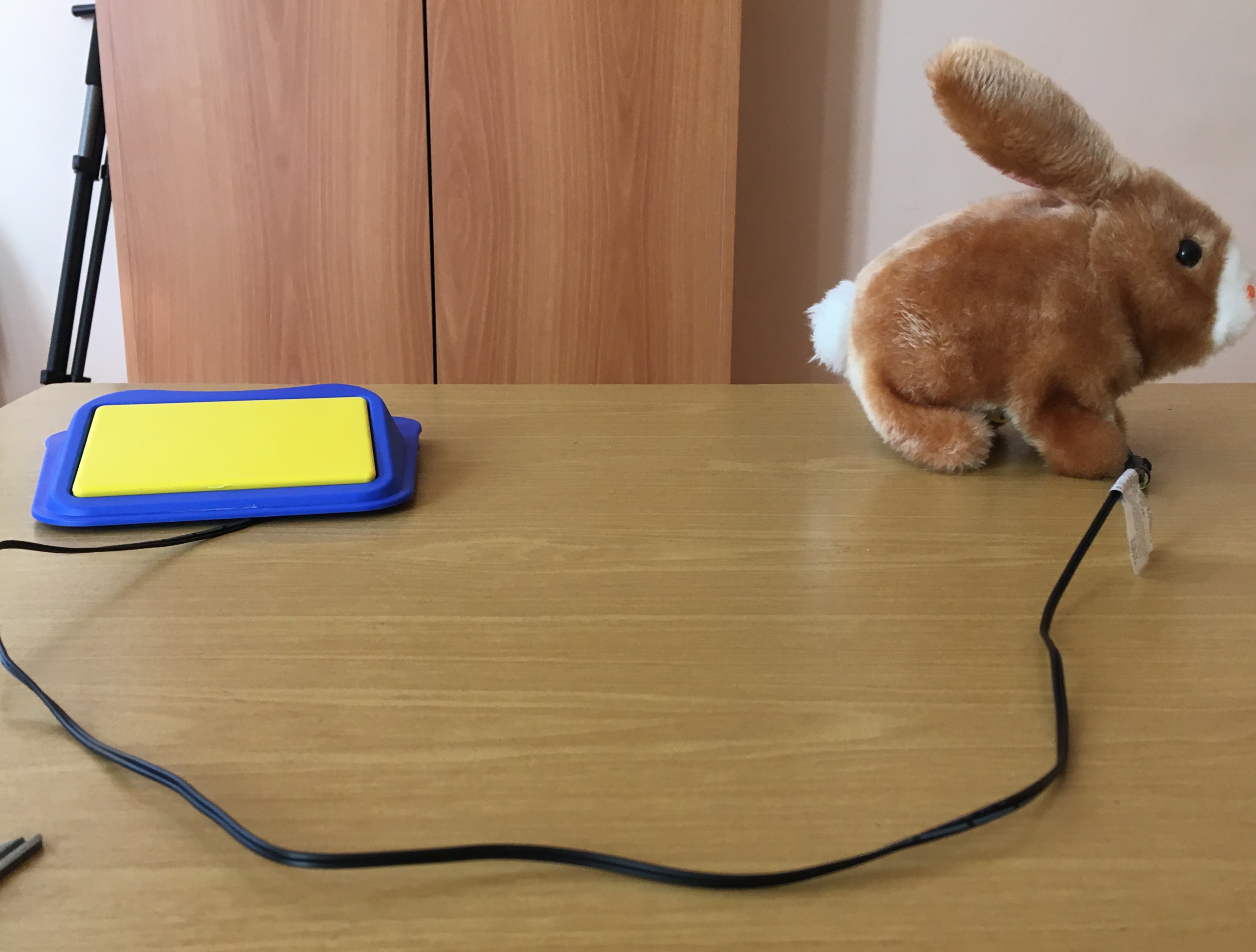 Совместное внимание
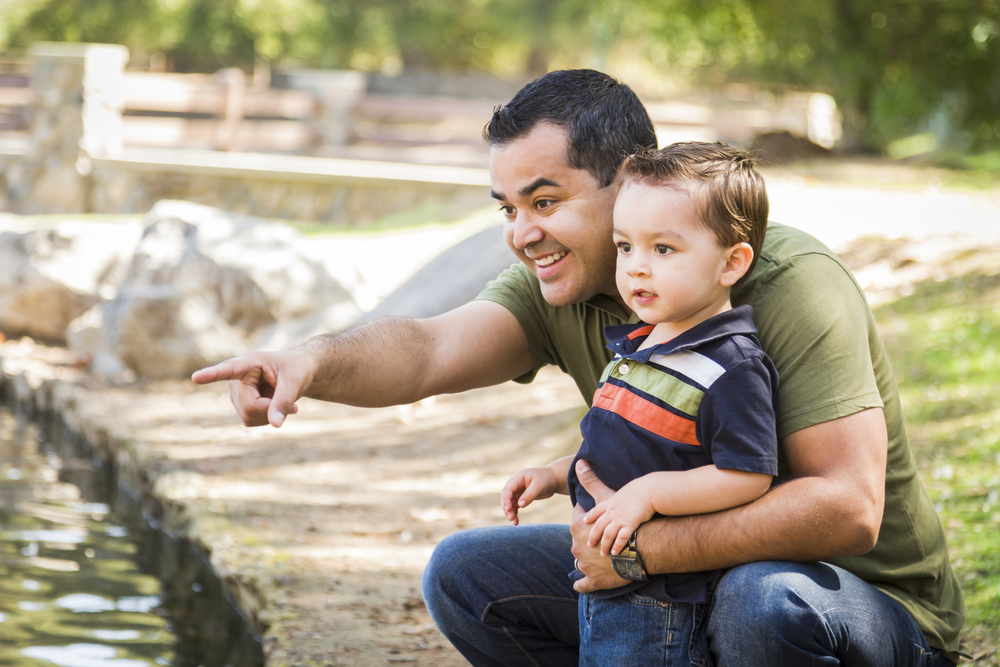 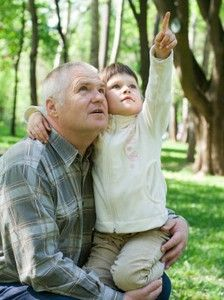 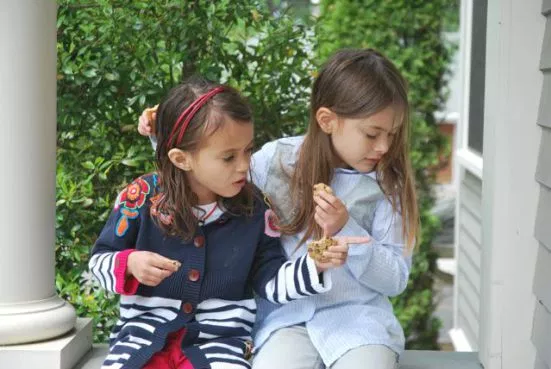 Отвечать
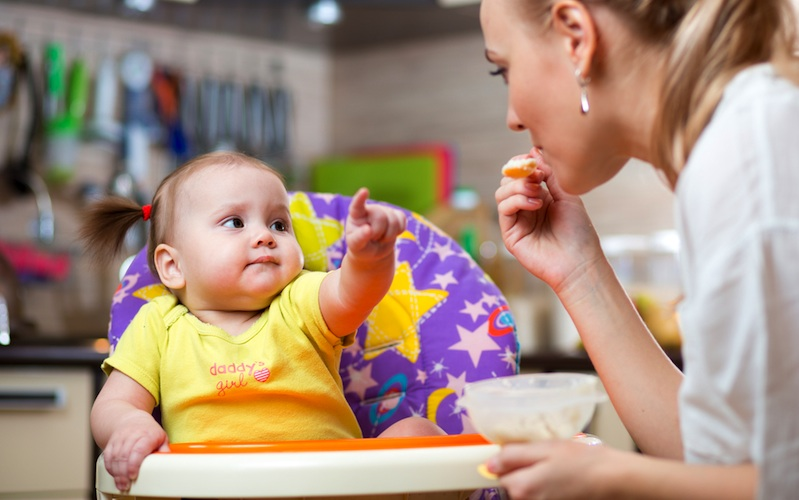 Инициировать
Игра с мыльными пузырями
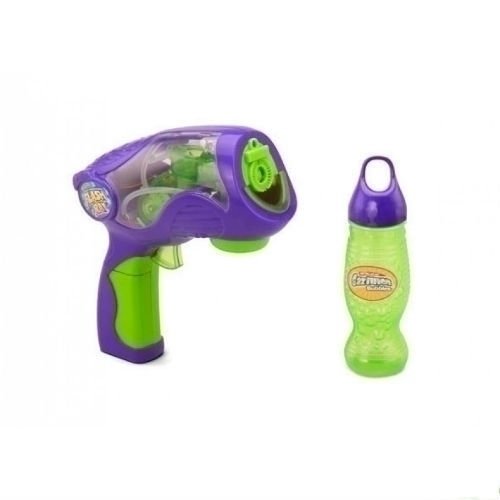 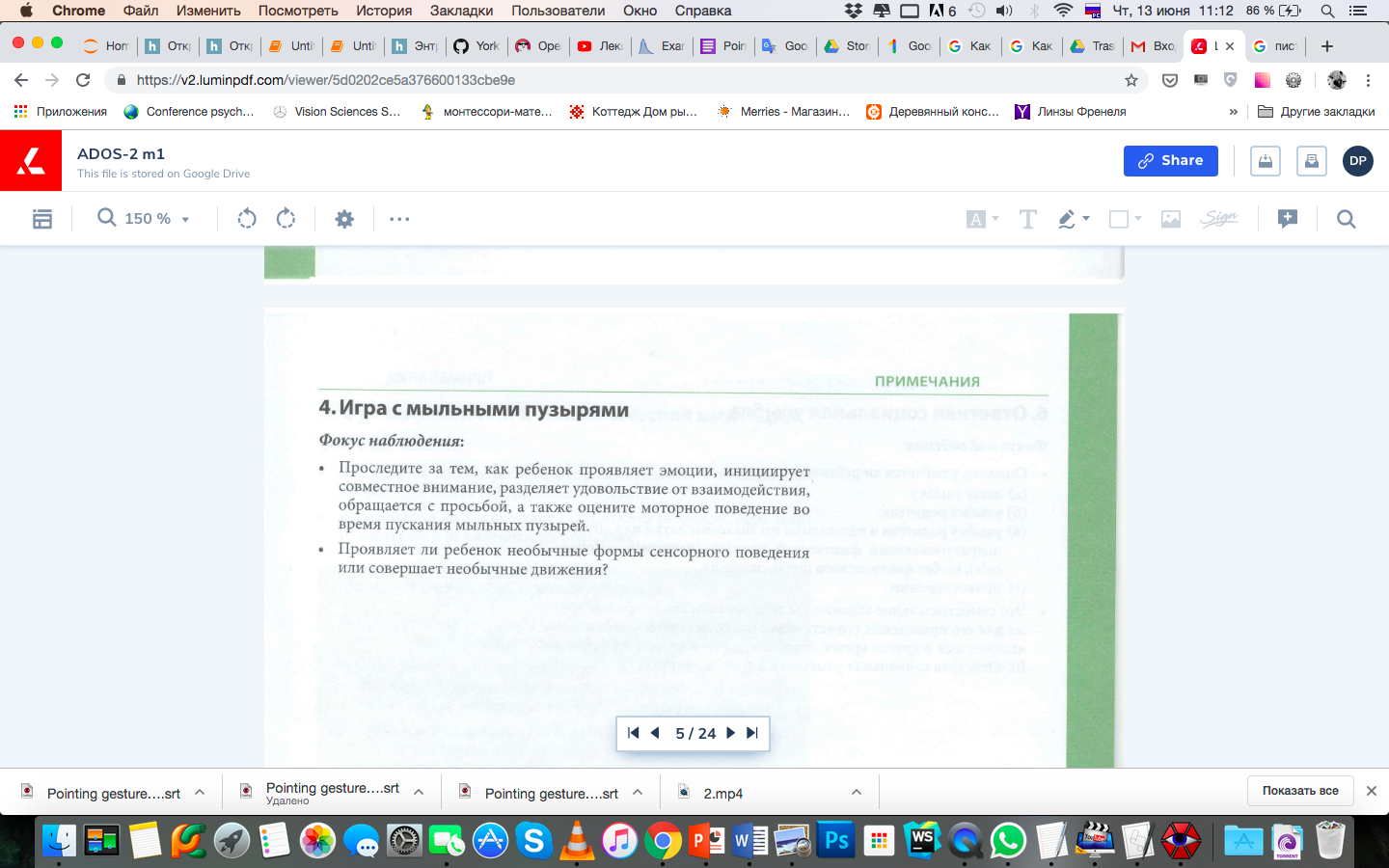 Функциональная и символическая имитация
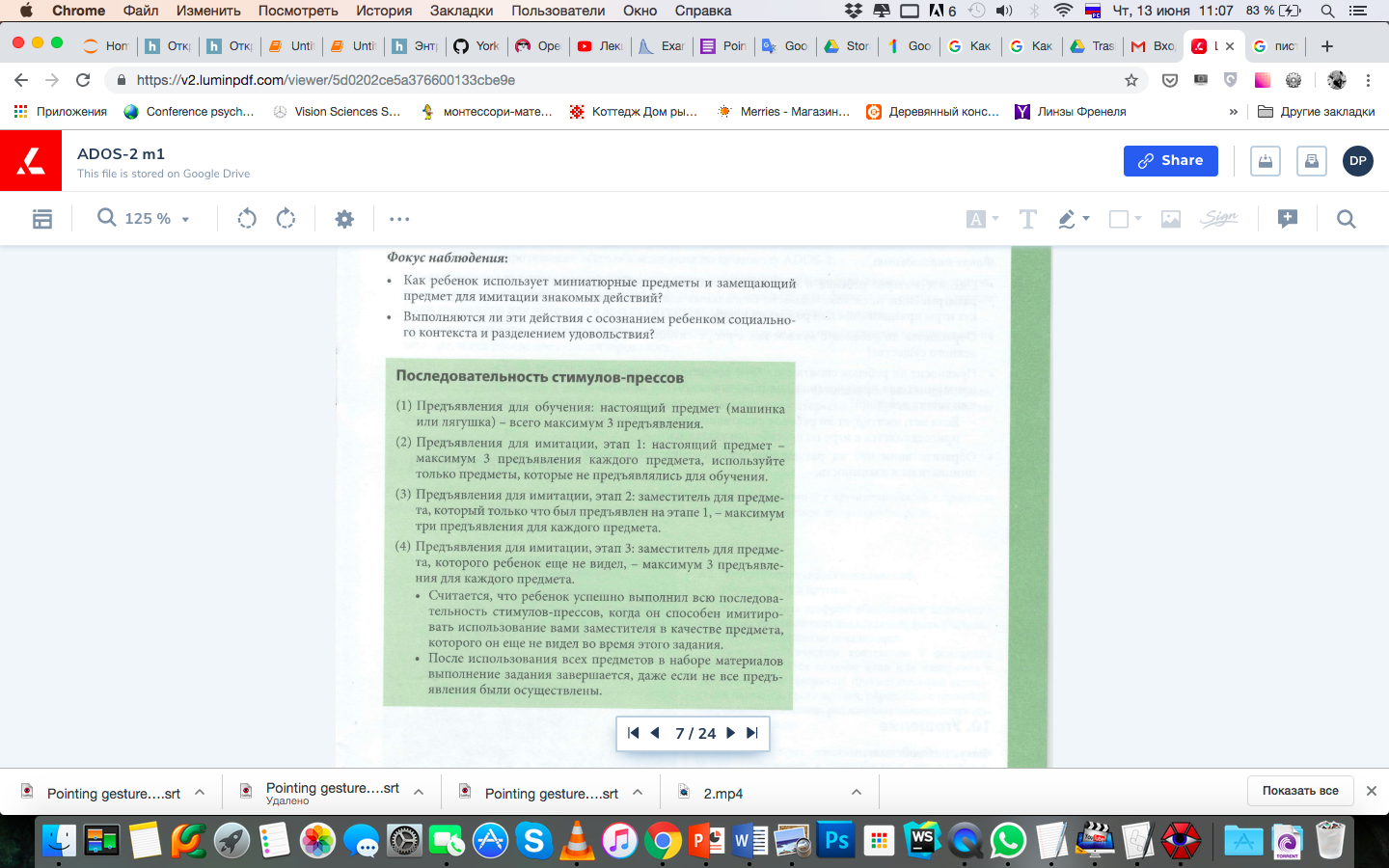 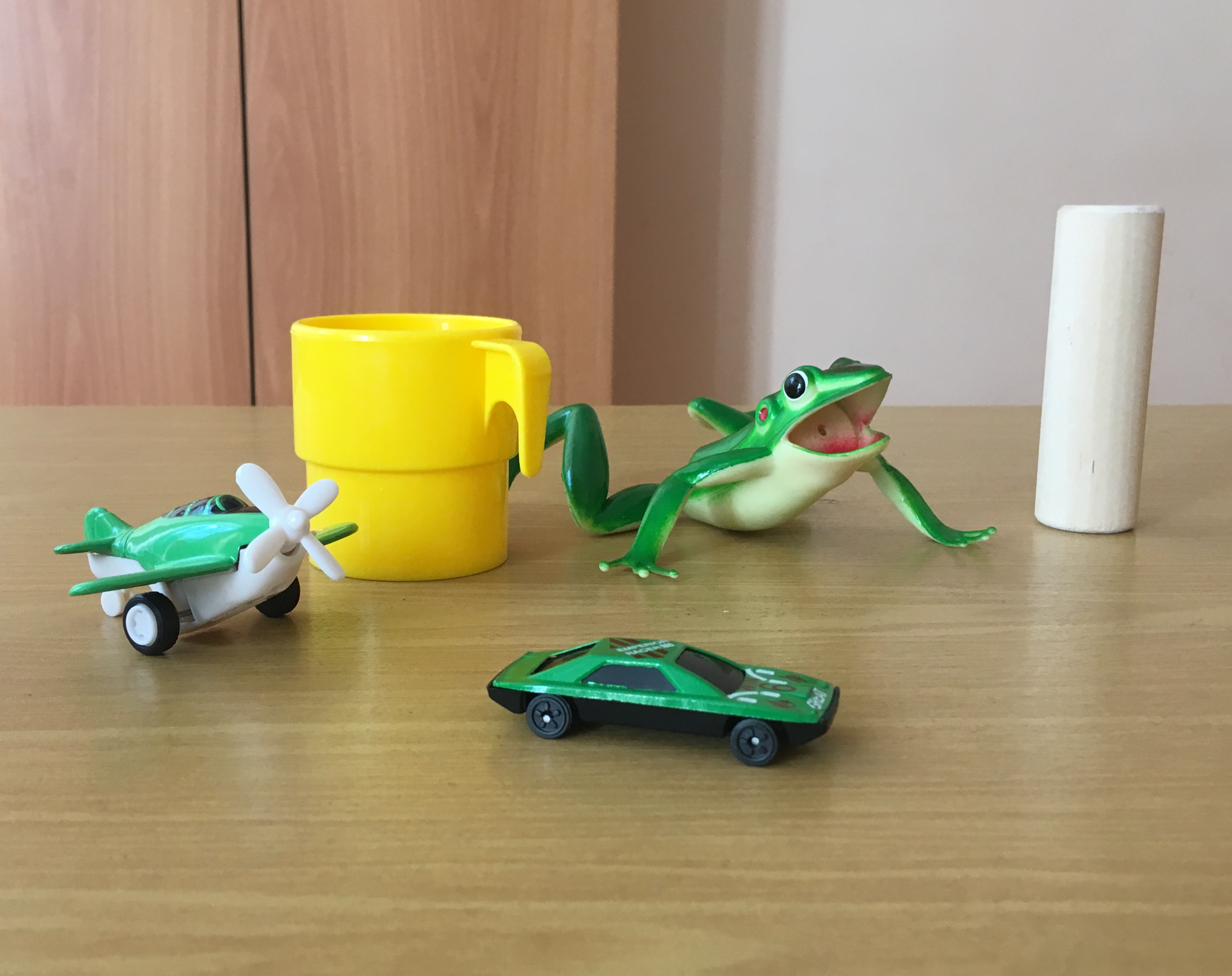 Празднование дня рождения
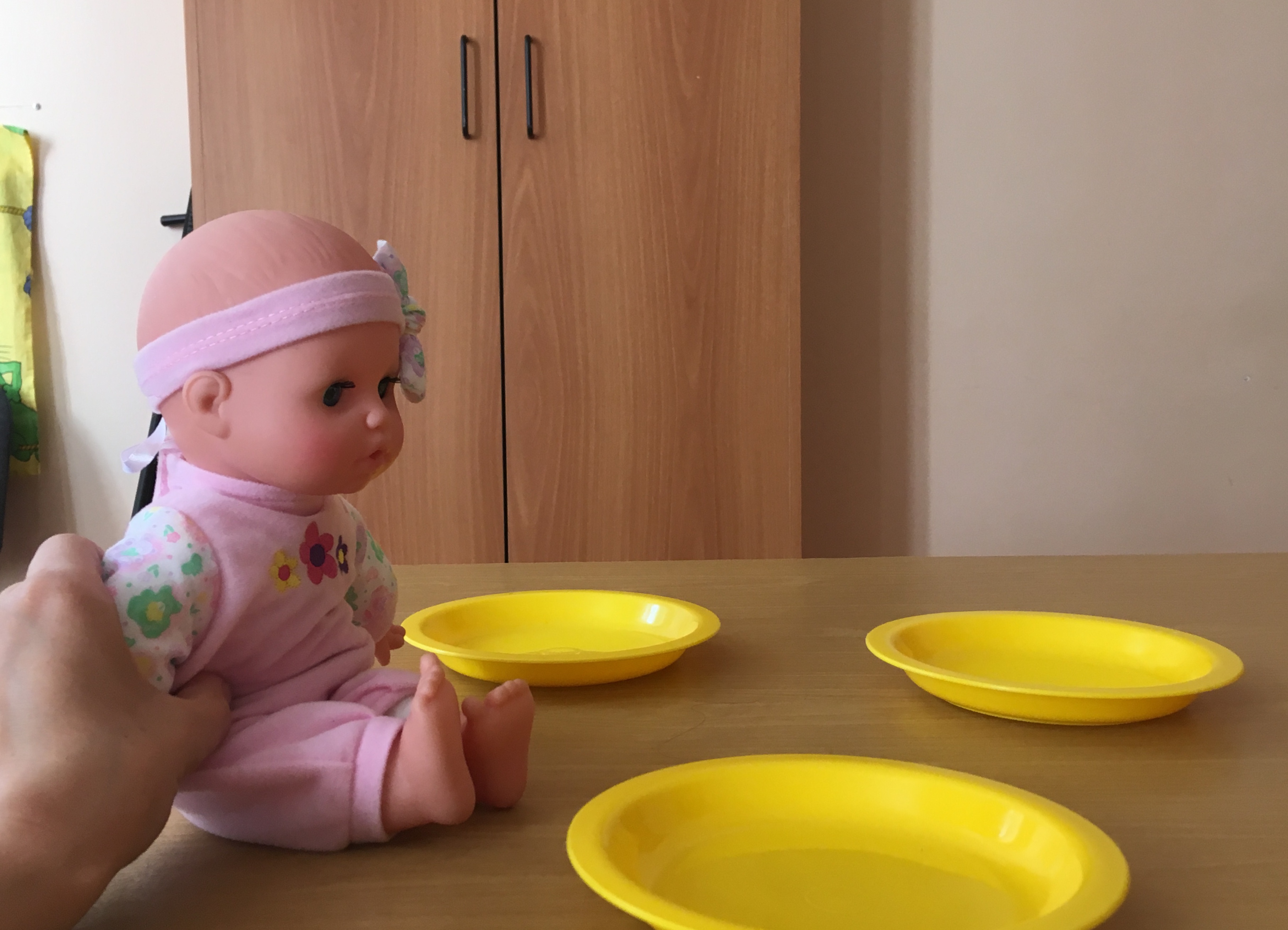 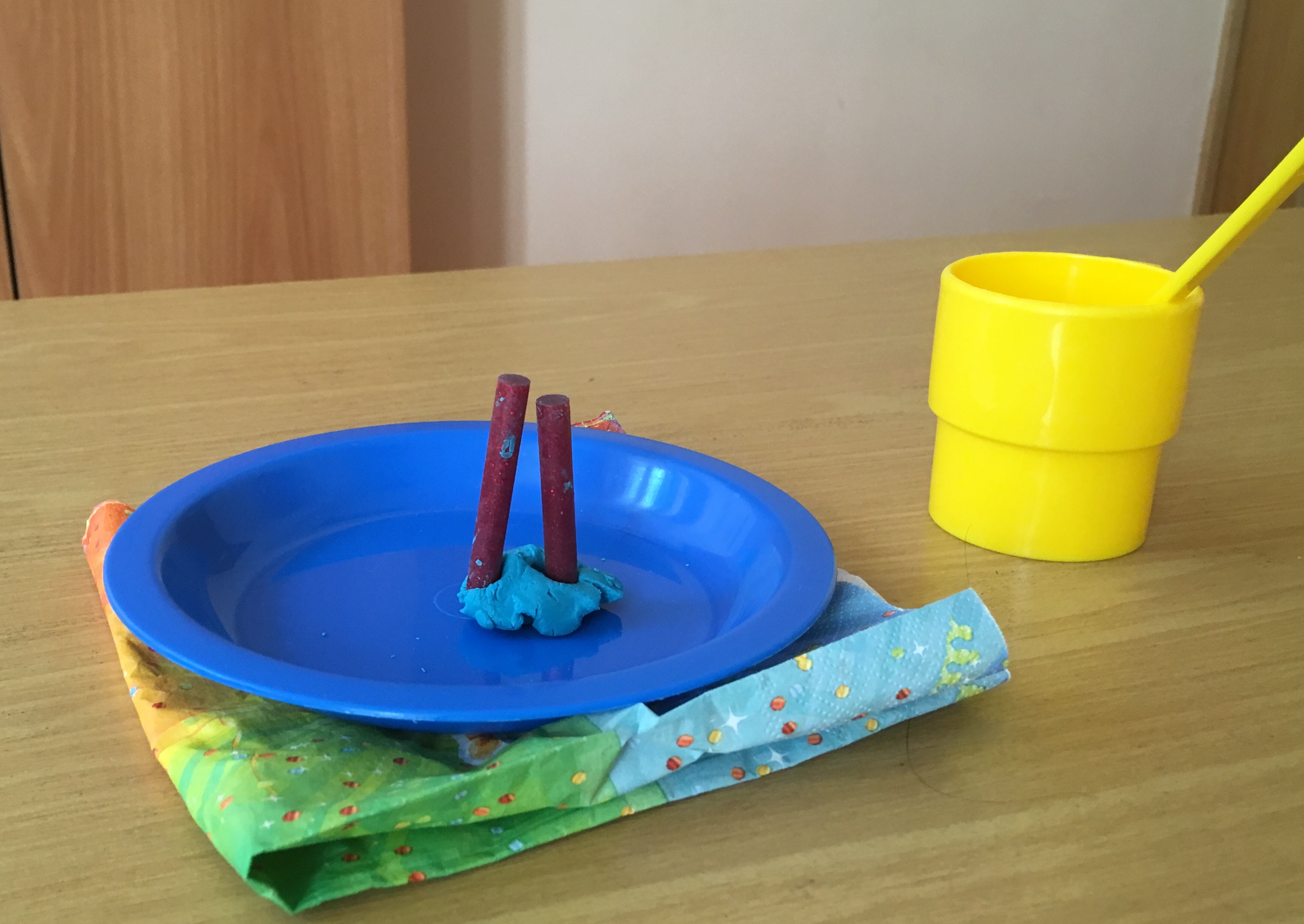 Интеллект
Общая способность к познанию и решению проблем, которая объединяет все познавательные способности: ощущение, восприятие, память, представление, мышление, воображение, внимание, воля, рефлексия
Интеллект
Невербальный-  способность мыслить логически, анализировать и решать задачи, выходящие за пределы предыдущего опыта

Вербальный - накопленный опыт и способность использовать усвоенные знания и навыки
Измерение интеллекта
Методики, измеряющие интеллект обычно включают порядка 10 различных субтестов, направленных на оценку различных способностей

У каждого человека есть свой профиль интеллекта – совокупность сильных и слабых сторон познавательных способностей
Профиль интеллекта
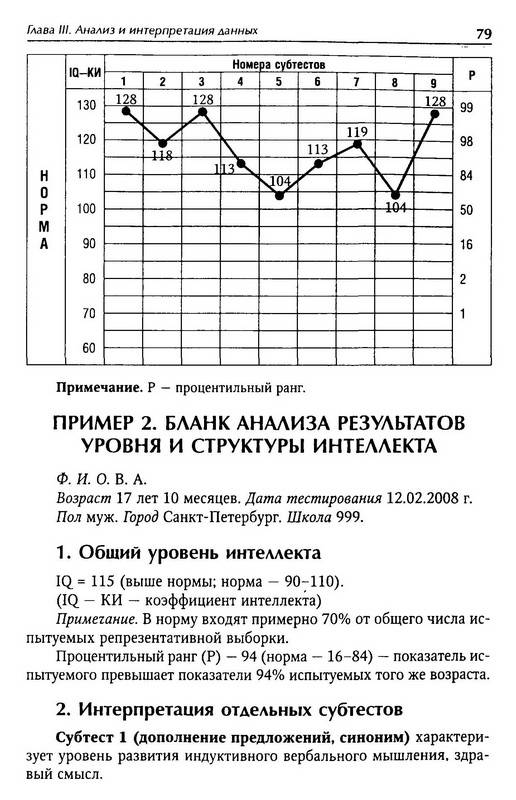 Индекс интеллекта (IQ)
Это усредненное значение результатов по всем шкалам методики
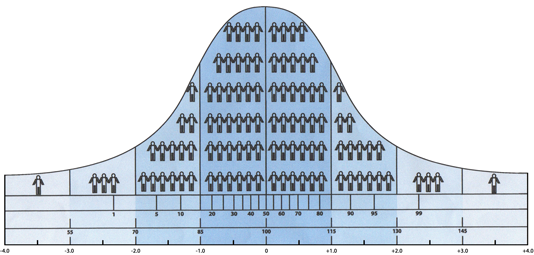 Интеллект
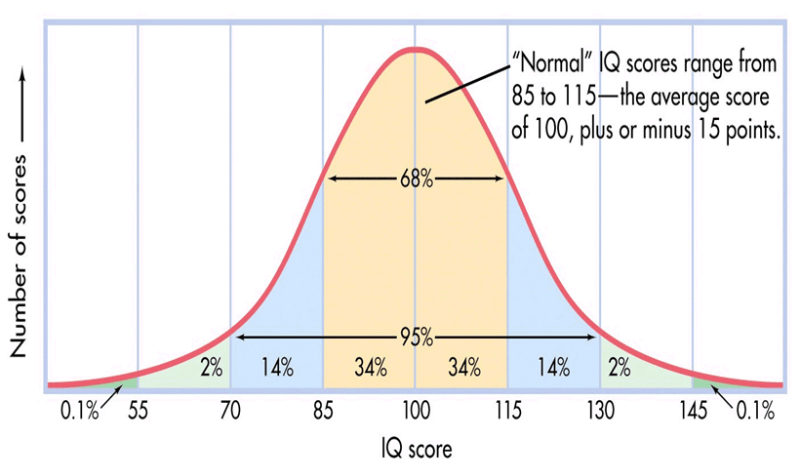 Нормальный интеллект:
 85 – 115
Среднее значение 
100 +- 15
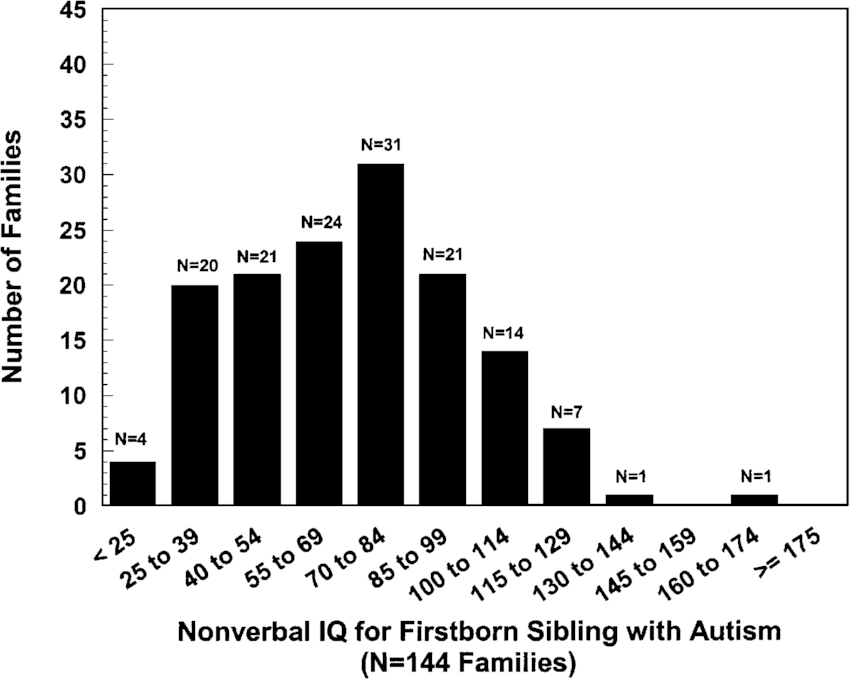 Spiker et al., 2001
Интеллект при аутизме
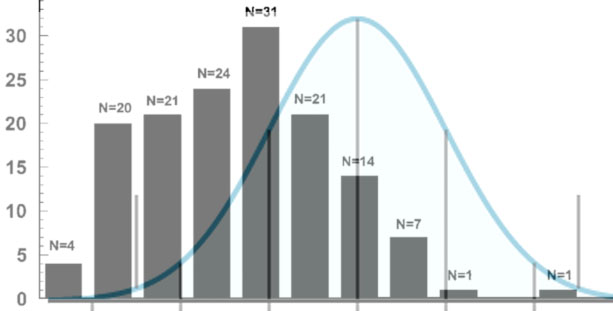 Особенности интеллекта при аутизме
60 - 80 %  -- снижение интеллекта. Функционирование на уровне умственной отсталости
Своеобразный профиль интеллекта
Асинхронное, дисгармоничное развитие
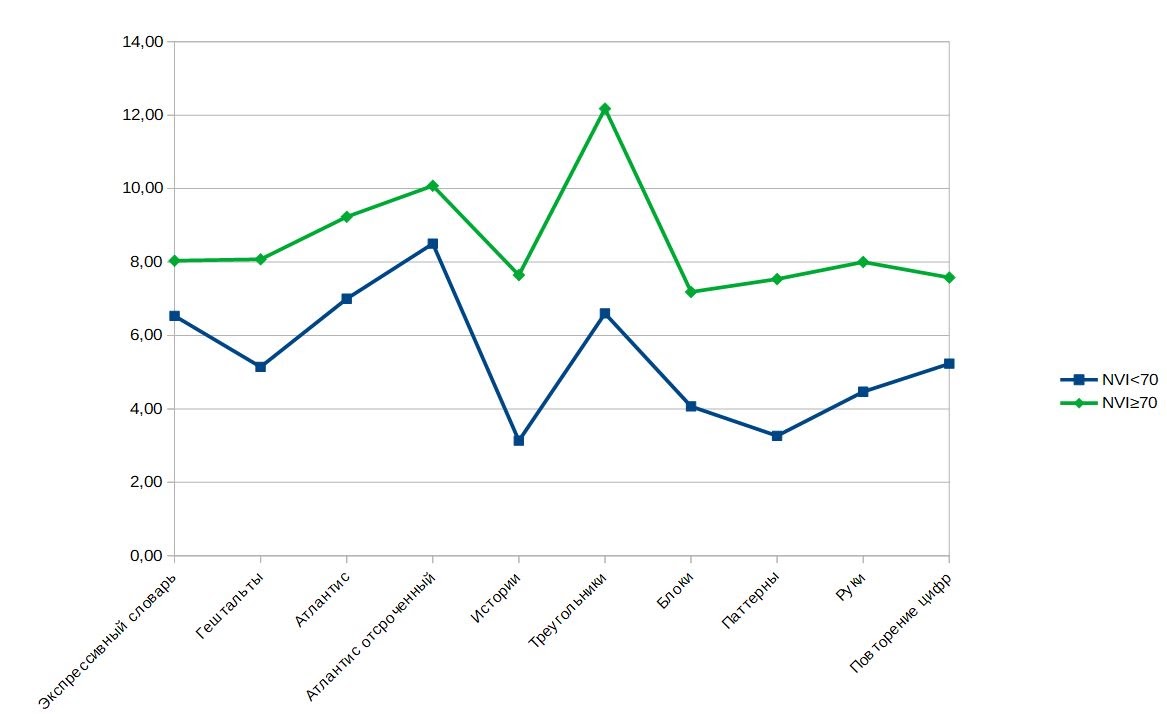 Неравномерный профиль способностей
ВФ аутизм
НФ аутизм
Leiter-3
Международные шкалы продуктивности, третье издание
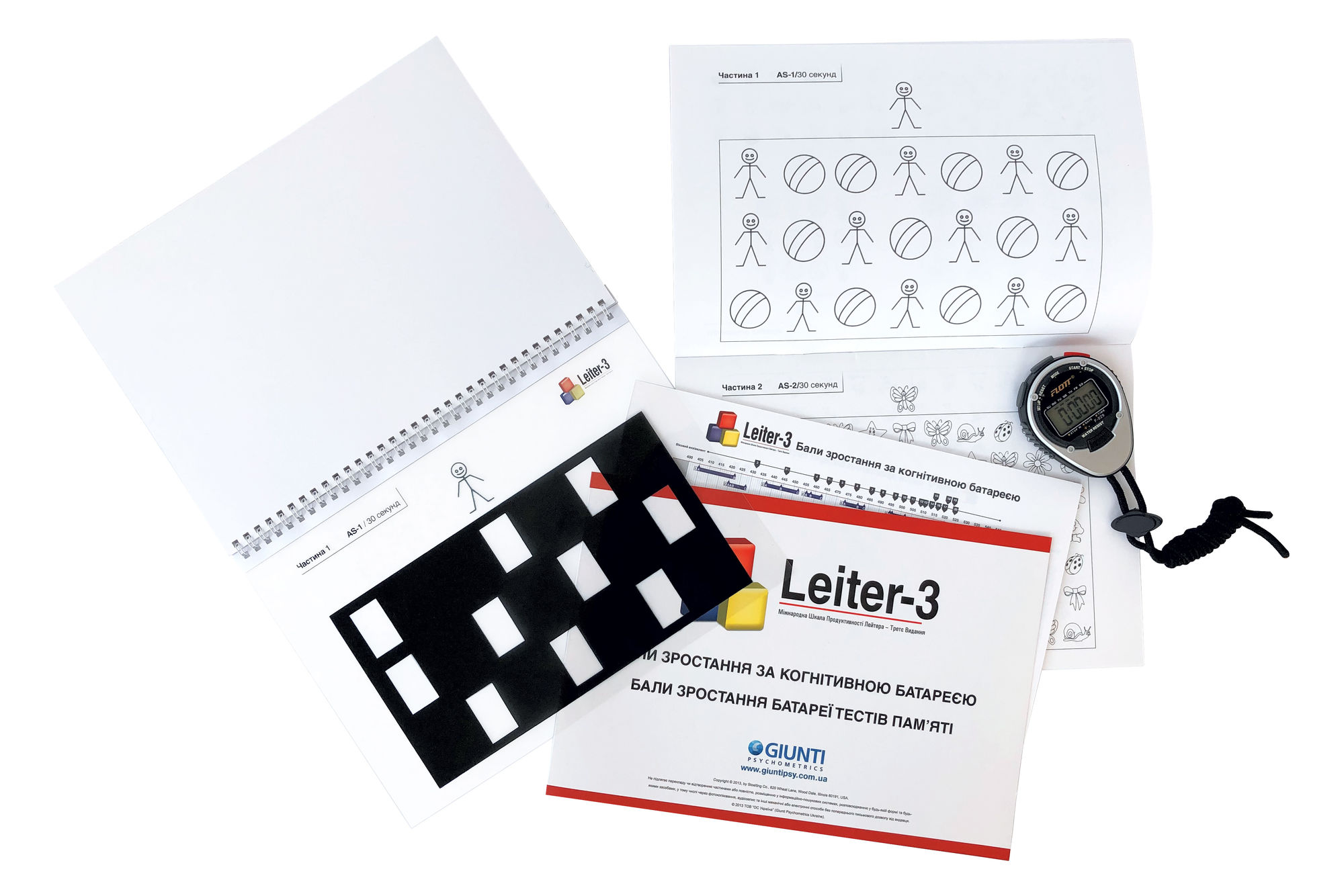 Люди в возрасте 3-75 лет, в том числе люди с особыми потребностями
Продолжительность 30-75 минут
Все задания предъявляются без использования речи, для ответов речь не требуется
Оценивает невербальные интеллектуальные способности, внимание и память
В отличие от других тестов IQ измеряет только текучий интеллект, что позволяет оценить интеллектуальные способности и потенциал человека, а не его знания
Оценка развития в динамике
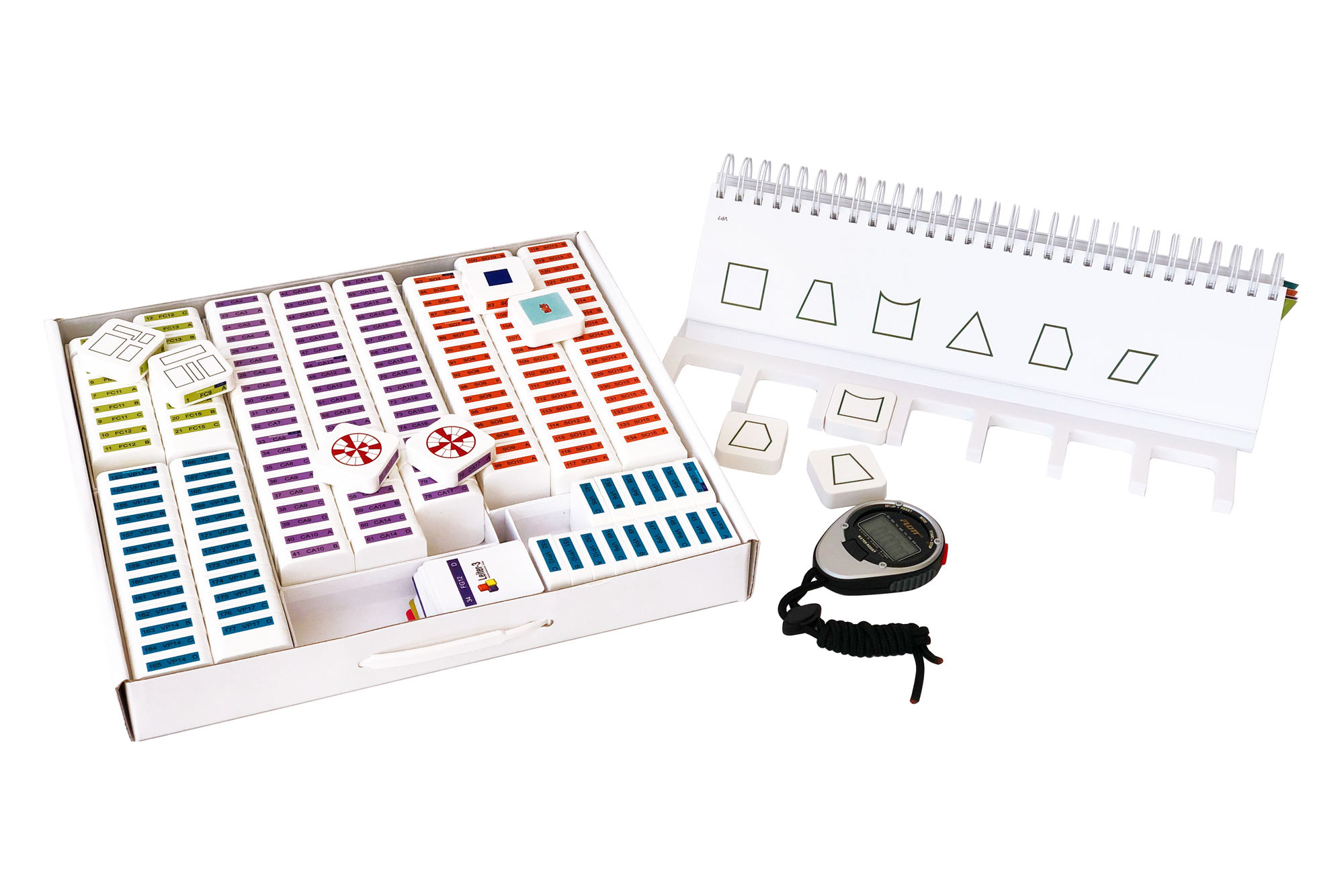 Leiter-3
Международные шкалы продуктивности, третье издание
Батарея когнитивных субтестов (батарея К) - состоит из пяти субтестов невербальных интеллектуальных способностей, связанных с обработкой зрительной информации и логическим мышлением. Четыре из этих пяти субтестов необходимы для определения невербального коэффициента интеллекта (IQ).   

Батарея субтестов на внимание и память (батарея В/П) - содержит пять субтестов (два для диагностики невербального внимания, два для оценки памяти и один субтест для исследования когнитивной интерференции Струпа). 

В комплект входит экспертная рейтинговая шкала, с помощью которой оценивается поведение во время тестирования.
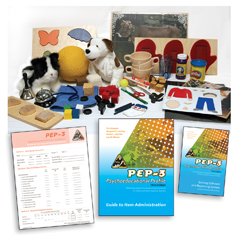 Психолого-образовательный профиль
Шкалы развития
Когнитивное вербальное / превербальное развитие 
Экспрессивная речь 
Понимание речи 
Мелкая моторика 
Крупная моторика 
Зрительно-моторная имитация

Шкалы поведения
Аффективные проявления
Социальное взаимодействие
Типичное поведение в двигательной сфере
Типичное поведение в речевой сфере
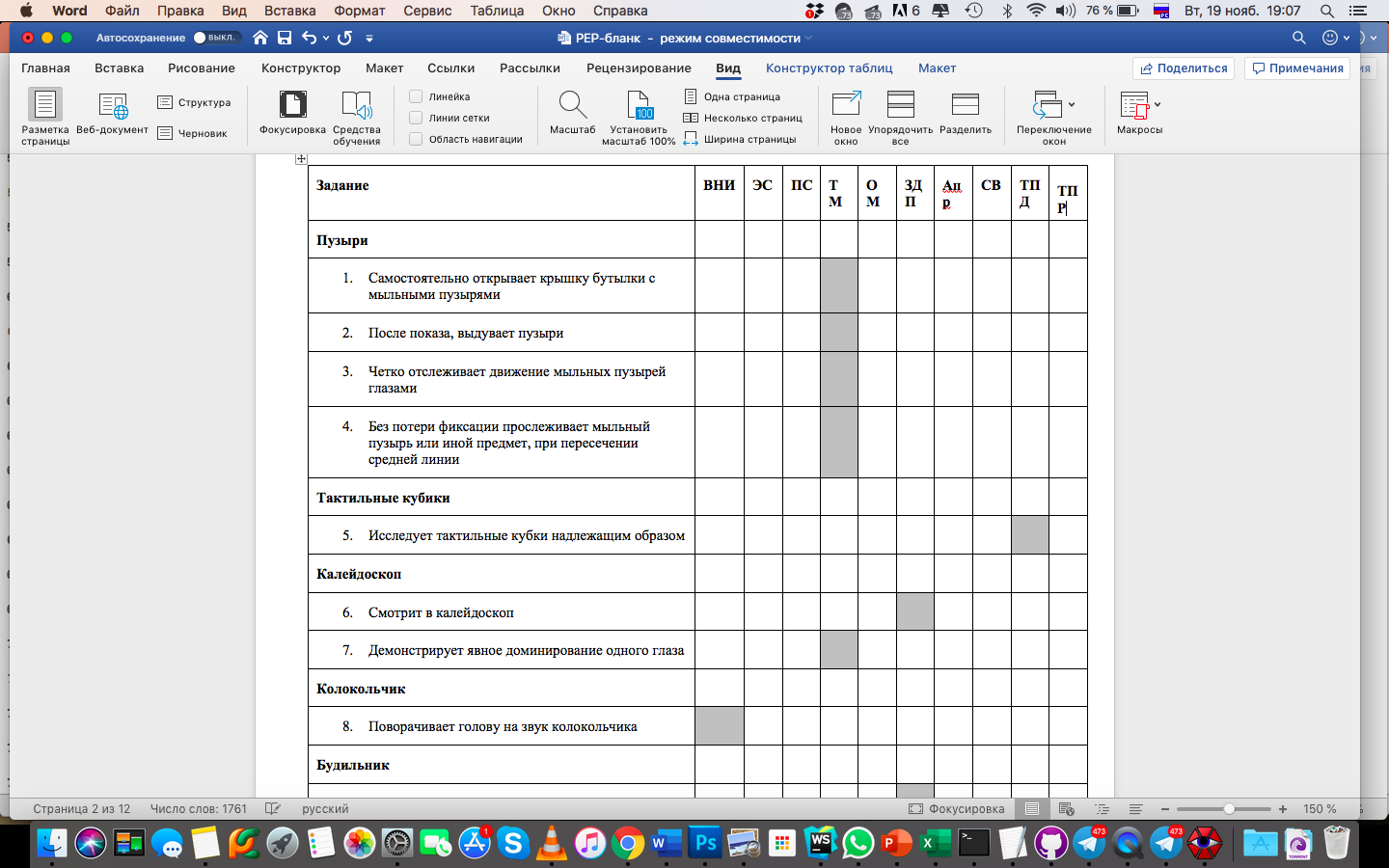 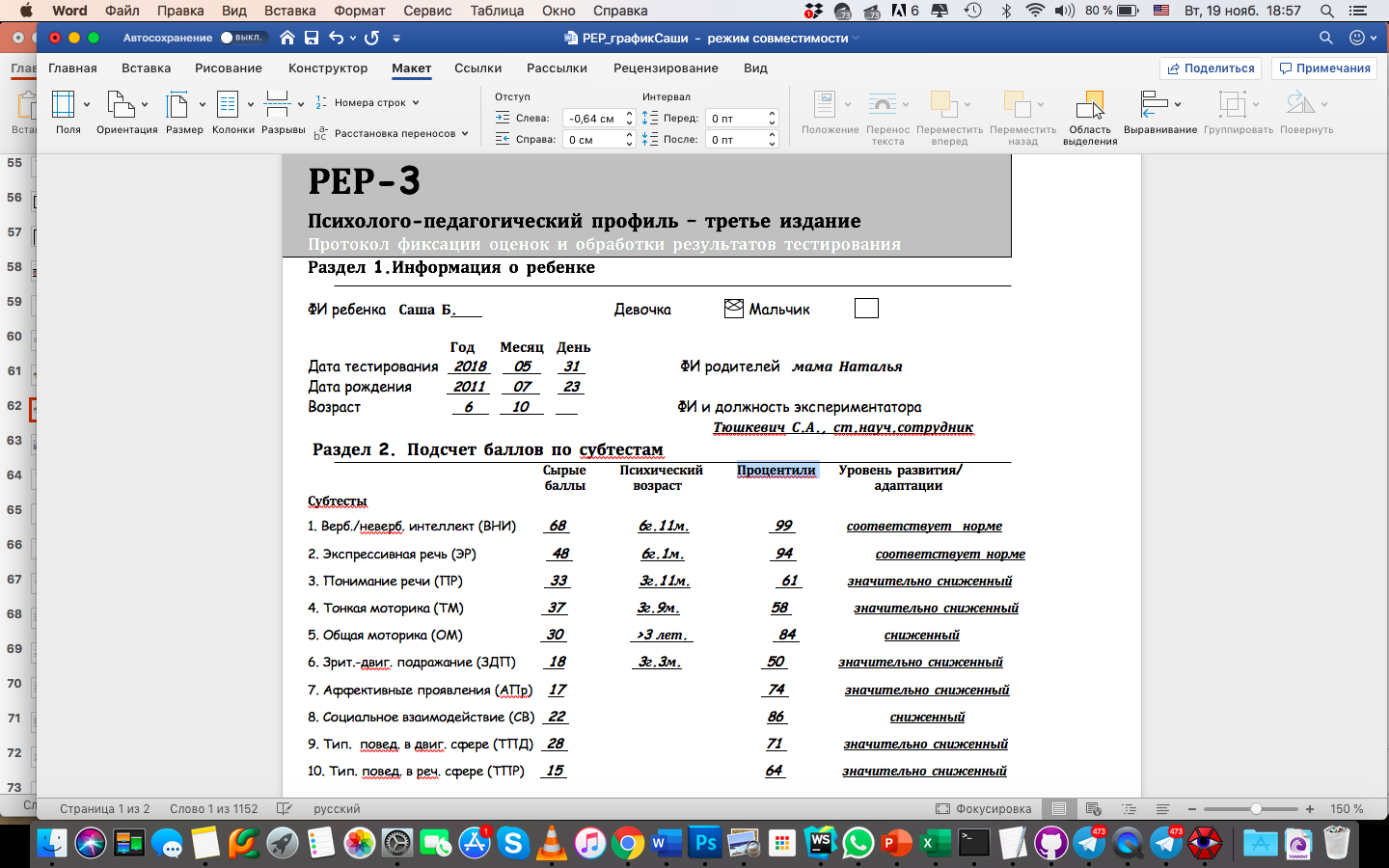 Обработка результатов
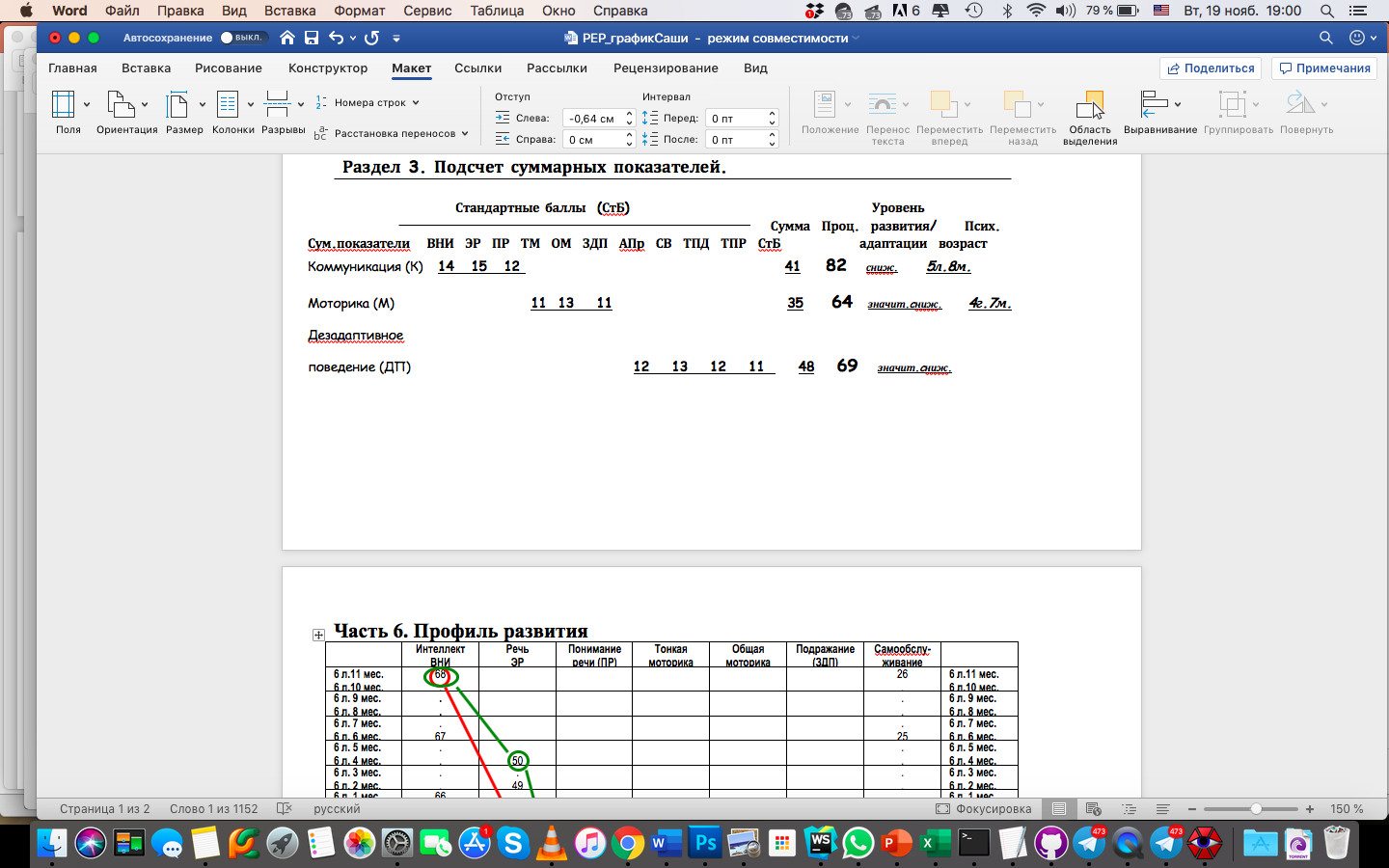 Обработка результатов
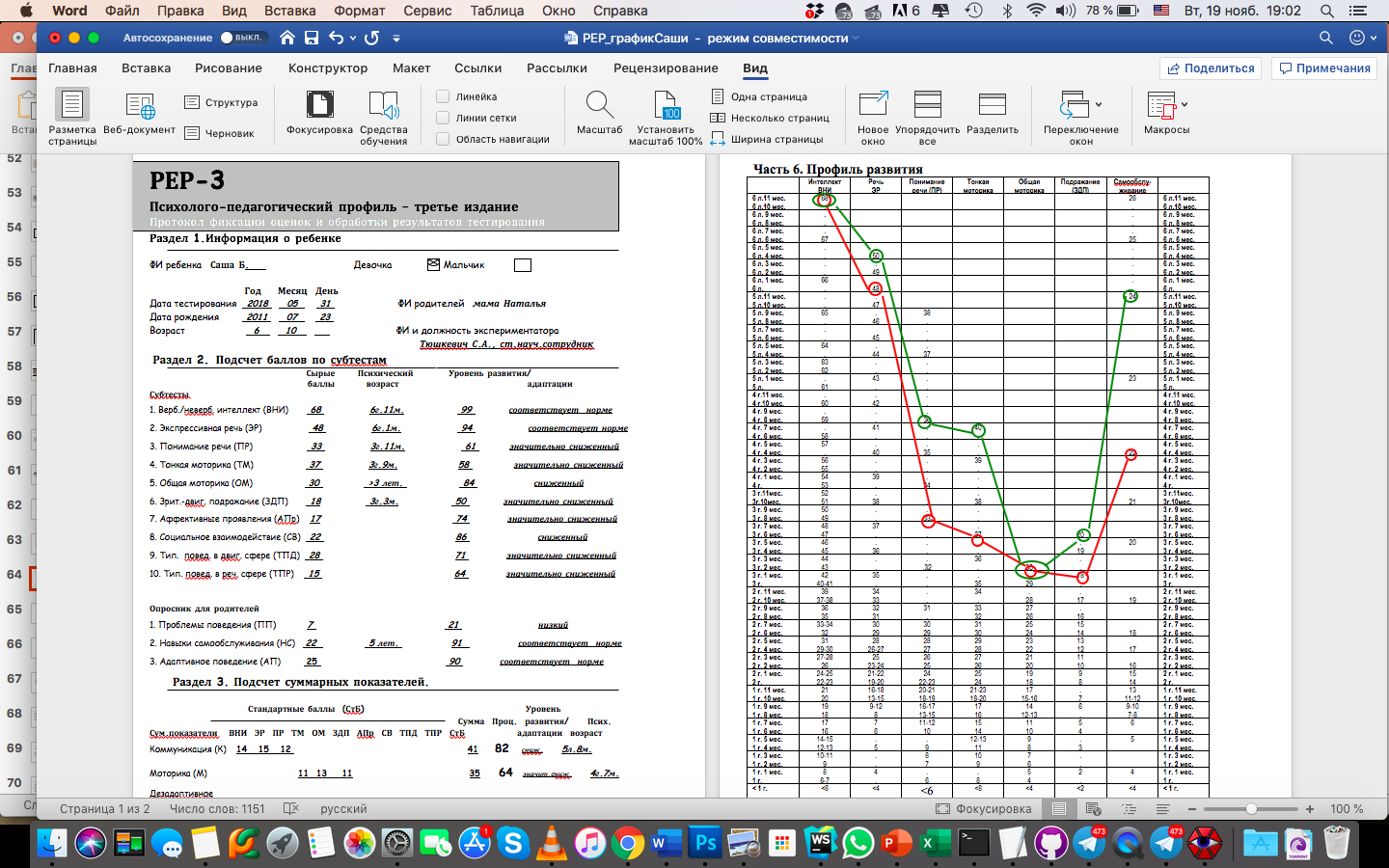 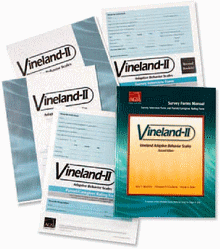 Адаптивное поведение
Адаптивное поведение - это набор практических, коммуникативных, социальных навыков и представлений, которым люди обучаются и в дальнейшем используют их для функционирования в повседневной жизни.
Шкала адаптивного поведения Вайнленд
(Vineland Adaptive Behavior Scales — VABS)
фокусируется на адаптивном поведении, оценивает его в различных сферах;
форма - полуструктурированное интервью;
может применяться для испытуемых любого возраста;
позволяет составить представление об адаптивном профиле, выявить сильные и слабые стороны, особые потребности в обучении и т.д.
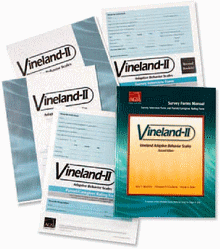 Адаптивное поведение
Шкала адаптивного поведения Вайнленд
(Vineland Adaptive Behavior Scales — VABS)
Адаптивное поведение
Примеры навыков
Адаптивное поведение
Профиль адаптации
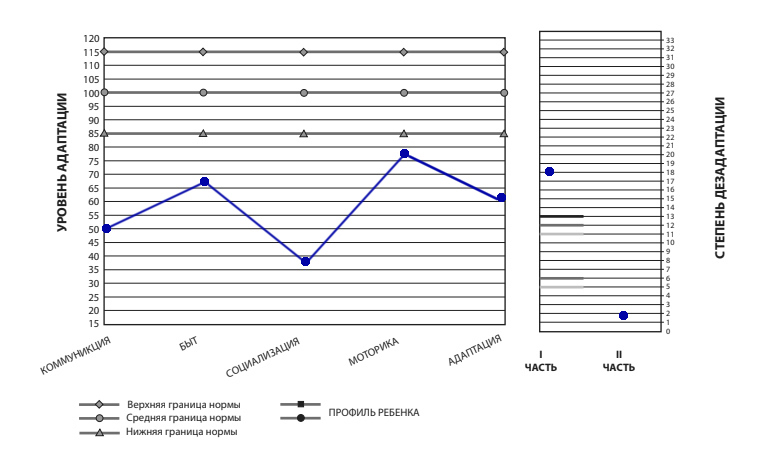 Ребенок В. К. 6,8 Диагнозы
Множественные аномалии генома (del 16(q23.2), dupl X(q27.3), делеция последовательности ДНК гена COL11A1, дупликация последовательности ДНК гена OTC
 Синдром ломкой хромосомы Х
 Задержка психоречевого развития, детский аутизм 
Синдром нарушения активности и внимания
Ребенок В. К. 6,8
Ребенок посещает детский сад 8 вида (в группе из 15 детей 13 неречевые)

Со слов матери психологическое обследование проводилось раз в полгода: задержка психо-речевого и эмоционально-личностного развития, психопатоподобное поведении
Ребенок В. К. 6,8. Методы обследования
Регистрация ЭЭГ
Оценка адаптивного поведения с   использованием шкалы адаптивного поведения Вайнленд (Vineland Adaptive Behavior Scale – VABS) 
Оценка невербального интеллекта и экспрессивного словаря с использованием субтестов теста интеллекта KABC-II (Kaufman Assessment Battery for Children)
 Оценку аутистических черт с помощью социально-коммуникативного опросника SCQ.
Ребенок В. К. 6,8. Результаты обследования
Индекс невербального интеллекта 101 балл.
Оценки за большинство выполненных заданий находились в границах диапазона возрастных нормативных значений. 
Баллы за задания, направленные на оценку конструктивного праксиса и зрительного анализа и синтеза превышали нормативные значения. 
Ярко проявилась обучаемость ребенка,  способность перенесения нового опыта на тождественные задания с усложнением 
Контроль собственных ошибок
Единственный субтест, вызвавший затруднения - динамический праксис
Ребенок В. К. 6,8. Результаты обследования
Уровень адаптации по Шкале адаптивного поведения Вайнеленд был оценен как низкий или умеренно низкий 
Превышение суммарного показателя по социально-коммуникативному опроснику стало основанием для рекомендации о прохождении дополнительного обследования с использованием ADOS. 
Результаты по методике ADOS не подтвердили гипотезу о наличии РАС
Спасибо за внимание!